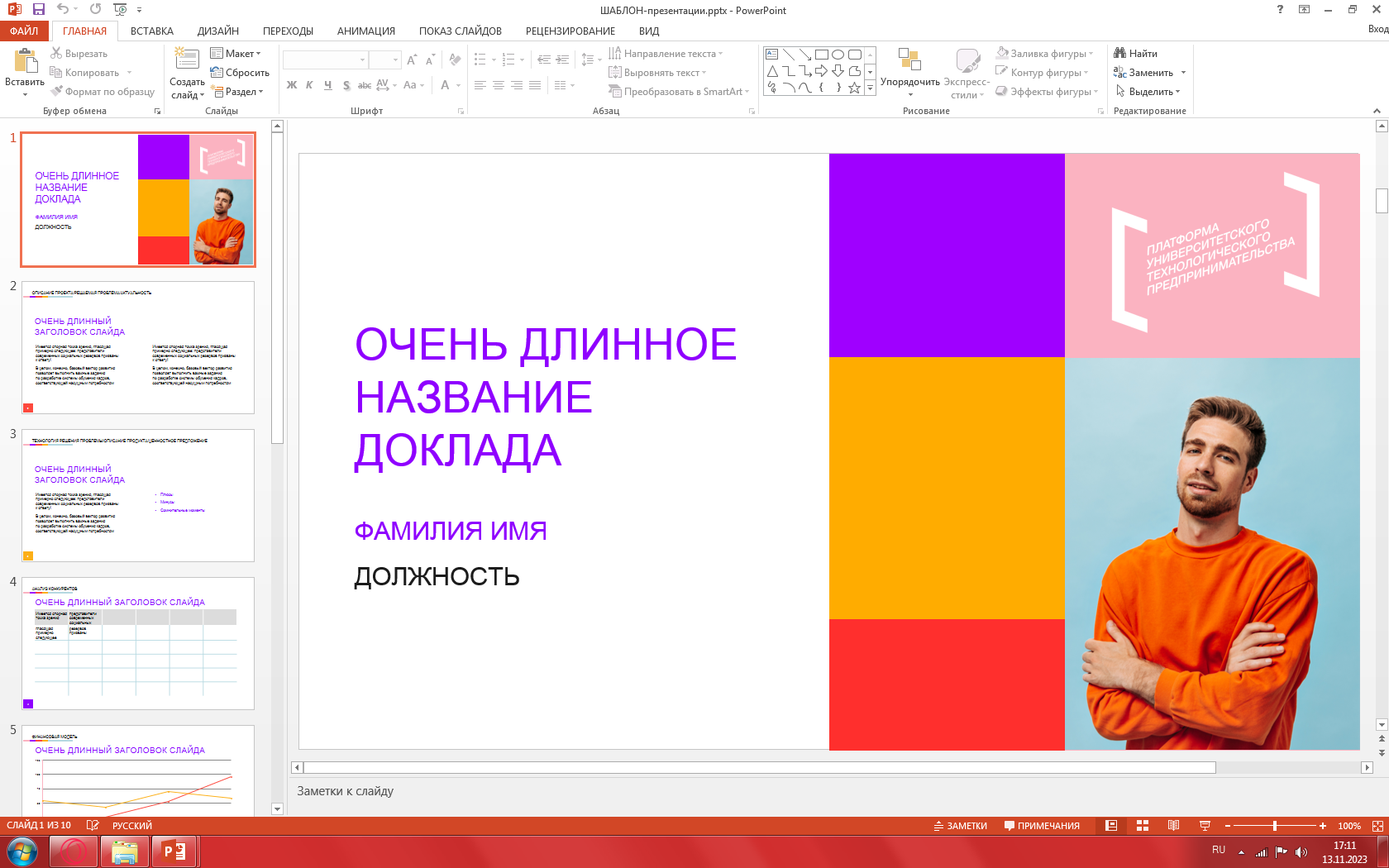 Котольвания
Описание проекта/решаемая проблема/актуальность
Так как проект будет разрабатываться в «no coding» приложении, то затраты на разработку  прототипа займет минимум средств
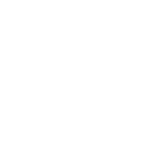 Сервисы/услуги
Мы создаем проект «Котольвания – настольная игра».
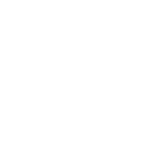 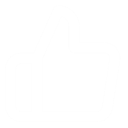 С его помощью решиться проблемы:
Отсутствие большого количества отечественных игр
Проблему сложных, долгих и занудных игр
Проблему дороговизны настольных игр
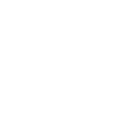 Дает возможность:
Весело, с семьей или большой компании, провести время
Технология решения проблемы/описание продукта/ценностное предложение
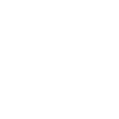 Технология решения проблемы
Разработка игры ведется в «no coding» Программе «Tabletop simulator» в которой мы при помощи пакета инструментов сможем создать прототип проекта с минимальным вложением средств.
проблемы/описание продукта
“Котольвания” – проект направлен на разработку настольной игры и продажу прав на её выпуск отечественной издателю «HobbyWorld»
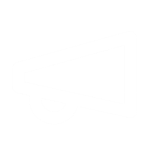 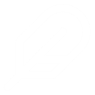 ЦЕННОСТНОЕ ПРЕДЛОЖЕНИЕ
Наш проект будет способствовать развитию стратегических конкурентноспособных настольных игр отечественного производства, 
А так же, в перспективе, станет проектом дополненной реальности.
Анализ конкурентов
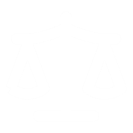 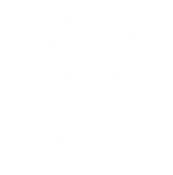 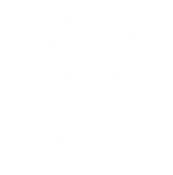 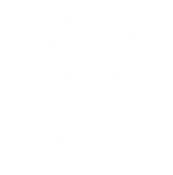 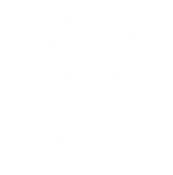 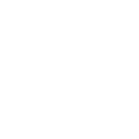 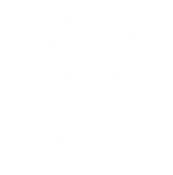 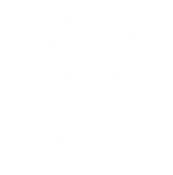 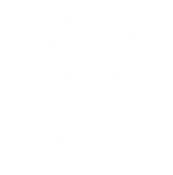 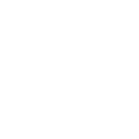 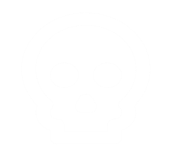 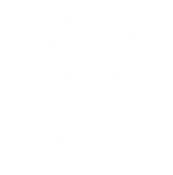 Финансовая модель
Бизнес-модель
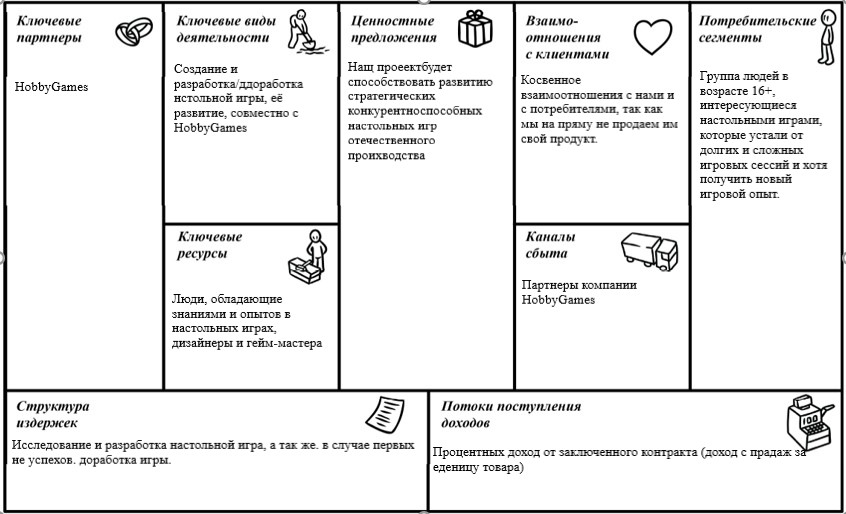 4
Стадия проекта
5
3
1
Найдены варианты решения проблем целевой аудитории
Рассмотрены какие проблемы могут быть на выбранном рынке
2
Организация готовой к работе и развитию команды
Найден потенциальный покупатель идеи проекта
Определено направление на которое будет направлен проект - “Продажа”
6
8
7
9
Формулировка цели и концепции проекта, который хотим реализовать
Выполнение и заполнение необходимой информации по планируемому проекту
Утверждение проекта и технологий, которые могут быть использованы для реализации платформы
Разработка концепции
Команда проекта
Тулумбасов Максим
(Лидер, разработчик концепции игры)
Васильева Полина
(Координатор)
Николаева Василиса
(графический дизайнер)
Дукач Мария
(аналитик)
Базанов Константин
(продуктолог)
Вовченко Кирилл
(Тестировщик )
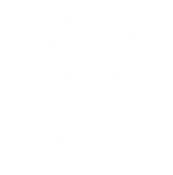 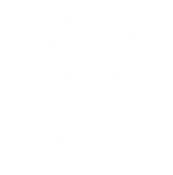 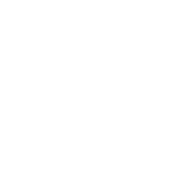 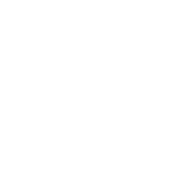 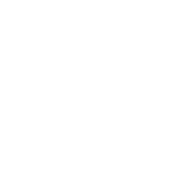 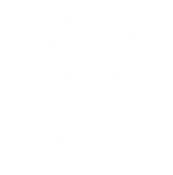 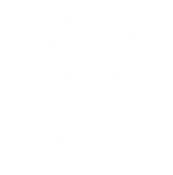 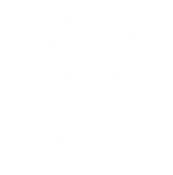 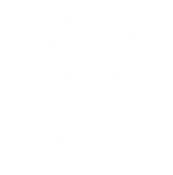 СПАСИБО ЗА ВНИМАНИЕ
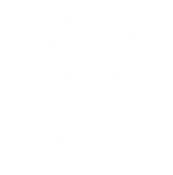 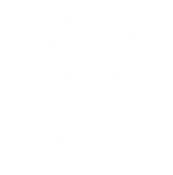 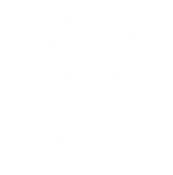 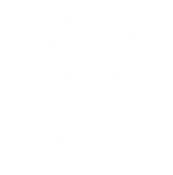 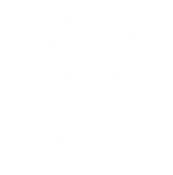 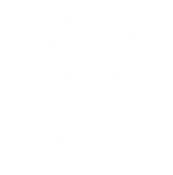 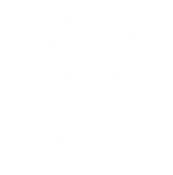 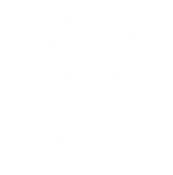 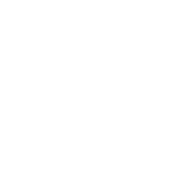 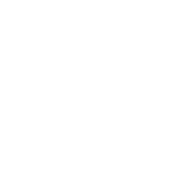 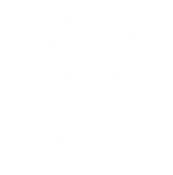 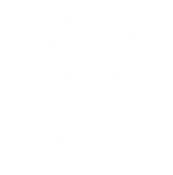 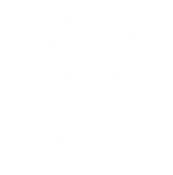 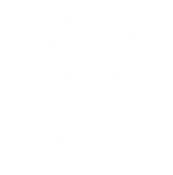 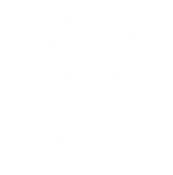 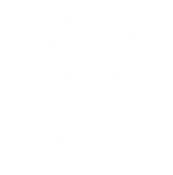 Контакты:
Телефон: +79113618388
Email:dtplay2003@gmail.com
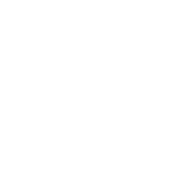 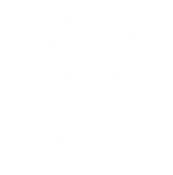 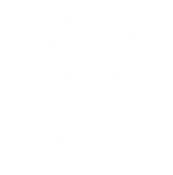 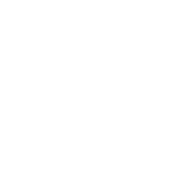